Church Finance With a Mission
Chesapeake Conference Youth Leaders Convention-Master Guide Advanced Track
September 11, 2021
Charlie Koerting
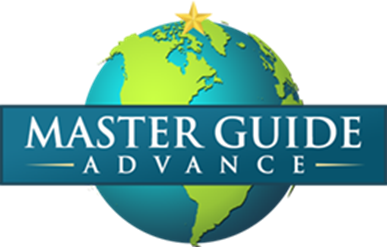 What are the goals of this course?
Learn about the role of the church board in church finance processes
Understand the relations between budgets and church mission
Understand the importance of budgeting as a planning tool
Learn some tips on how to create credible budgets
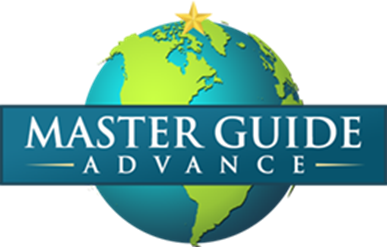 So who is ultimately responsible for local church finances?
Not the Pastor
Not the Head Elder
Not the Church Board Chairman
Not the church treasurer
It is the church board
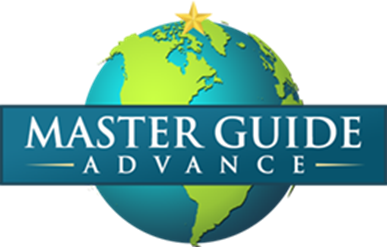 The Function of the Church Board
Setting policy for the church  
Establishing, instituting, and supporting the mission and purpose of the local church 
Serving as fiscal agent; ensuring adequate resources and managing them  
Conducting periodic assessments and evaluations
Planning evangelism for the church
Acts in the best interest of the entire church, not just particular ministries
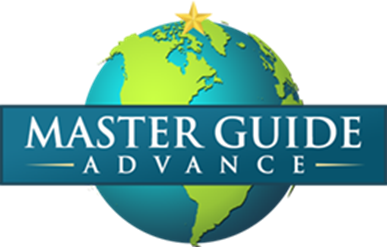 So how do you interact with your church board?
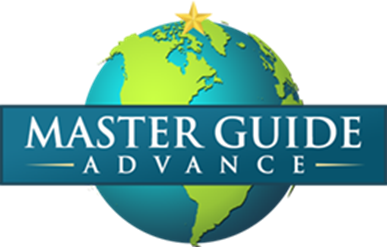 It’s all about building trust!
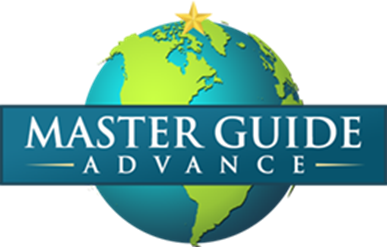 “Trust is the church’s most important human resource.  We live in an age that exhibits a crisis of confidence in leaders.  Strategy, technique, innovation, technology, performance, and social media are important words for organizational success.  It’s easy to become preoccupied with them.  But they are ineffectual without trust.  Where trust exists, other resources become available.  Where trust is lacking, other resources will diminish.”Lowell Cooper, Adventist Review, March 2020
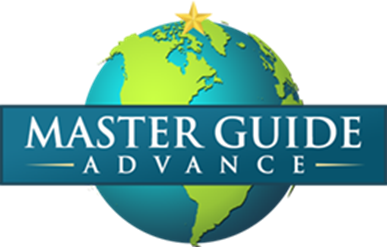 Ethically sound ways of operating
Be accountable
Make sure you get proper approval from your governing body
Be aware of your organization’s financial policy and legal responsibilities
Understand your spending authority
Always be open and “above board”
As a board or team member, be willing to ask hard questions
Ask how this action will look to someone on the outside
Do what you say and say what you do
When in doubt, seek counsel from someone on the “outside”
Declare any conflicts of interest
Practice the “Golden Rule”
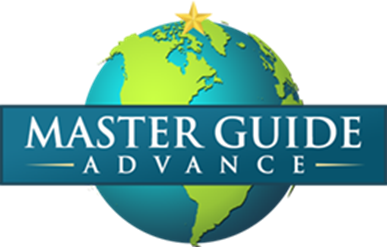 Goals of the Church Budget Process
Provide a way in which to plan expenditures for a fiscal year.
To help the ministries plan their programs for the year.
Provide the Church Board with a tool to establish spending and program priorities.
Provide a process to fund the programs of the church.
Avoid having the ministries do their own fund raising to support day-to-day operations.
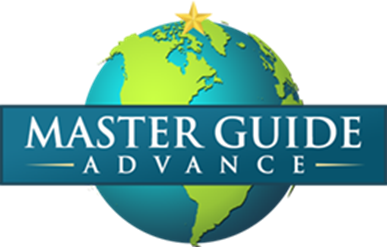 Budgets and Mission
Developing a budget is part of the planning process
Budgeting helps show you if your ministry is aligned with the mission of the local church
Participating in the budgeting process provides opportunities to work cooperatively with other ministries in the church
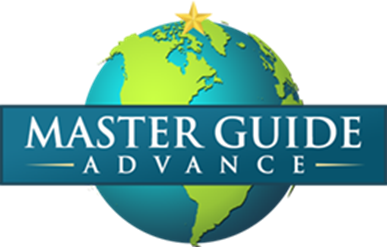 Any questions?
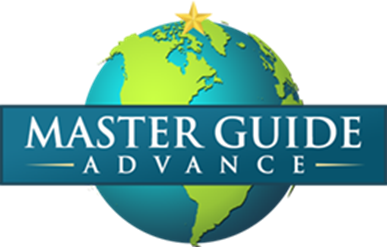 A Physics Lesson
LASER
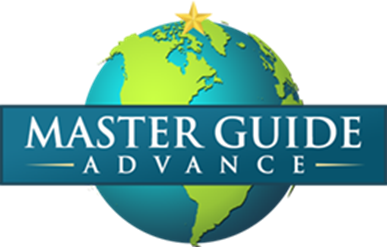 A Physics Lesson
LASER = Light Amplification by Stimulated Emission of Radiation
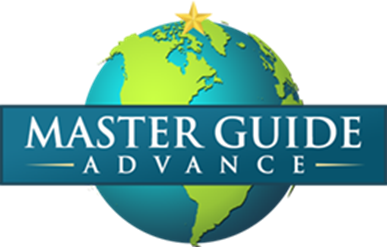 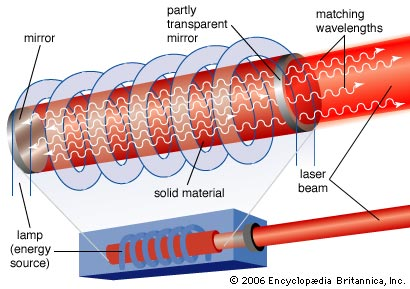 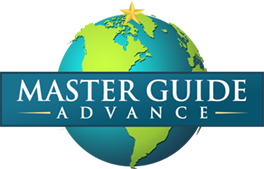 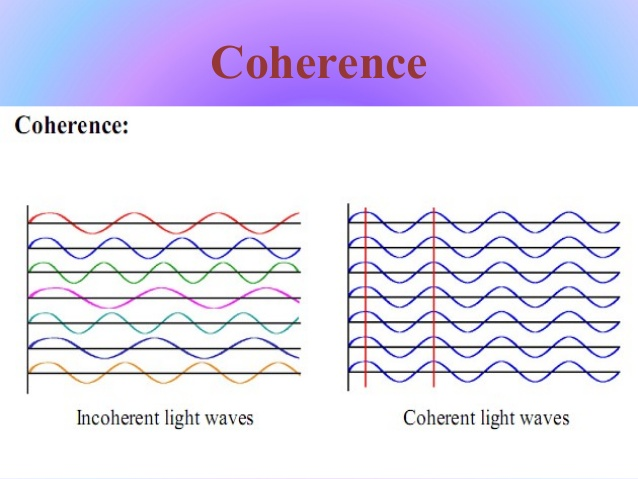 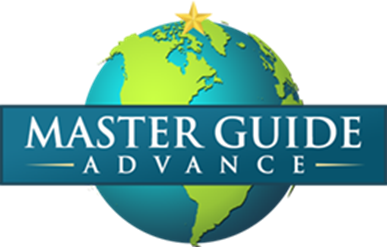 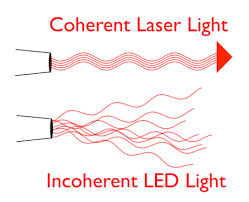 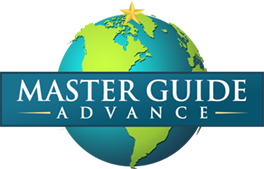 Two Key Properties of Laser Light
Uni-directionality
Coherence
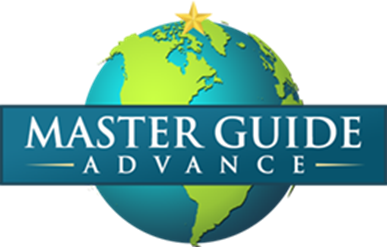 What provides the “directionality” and “coherence” in the church?
It is our mission and vision!
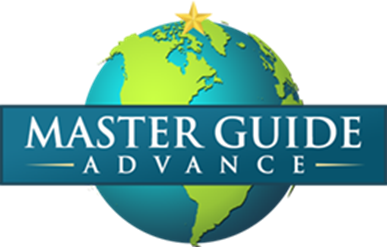 Mission and Vision
Ministry Goals
Ministry Mission and Vision
Church Mission and Vision
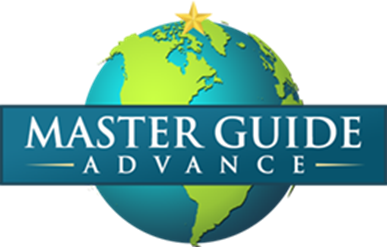 The Purpose of Planning:Getting From Here to There
A
B
Where you 
need to be
(ministry goals)
Where you 
are
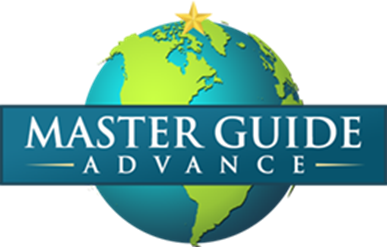 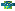 Any questions?
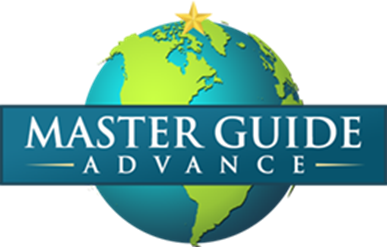 The Order of Things
Start with the Church Vision and Mission
Look at your ministry mission and vision
Develop your goals for the officer term
Define the activities/events/programs that will accomplish your goals
See how you can leverage resources across several ministries to accomplish your goals
Determine the resources needed to accomplish the goals (be realistic)
Build your ministry calendar
Plan the work and work the plan
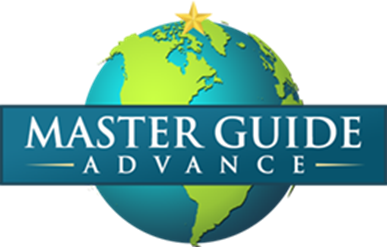 Always ask the “why” question to our events/programs.
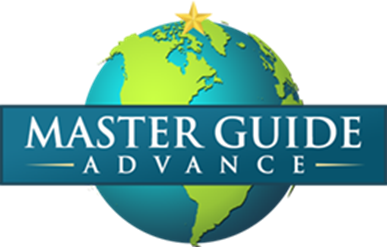 Why Calendar Planning?
It allows us to adequately prepare for events
It allows for coordination among ministries (prevents conflicts)
It enables better communication with the congregation and community about the events
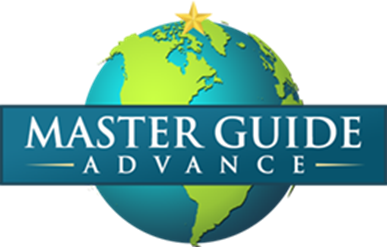 Questions to ask about your events
Are there “natural” events that are sponsored by the ministry?
How often do we plan events?
What are natural fits for co-sponsoring events with other ministries?
How can the leadership of these events be spread throughout the ministry team?
How can these events be used to reach the community?
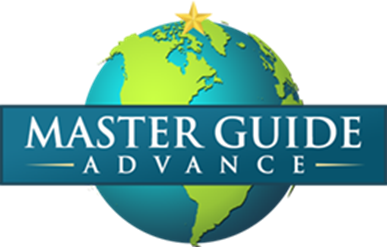 Additional Thoughts
Have a “Plan B” for outdoor events and events scheduled during the winter.
Our ability and desire to plan is many times a reflection of our priorities.
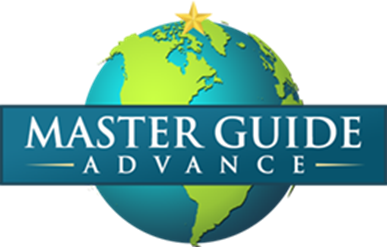 Any questions?
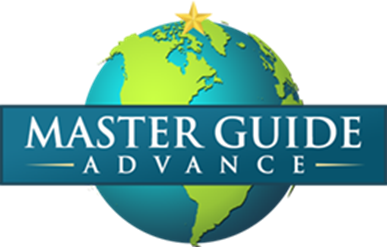 Some Planning Aids
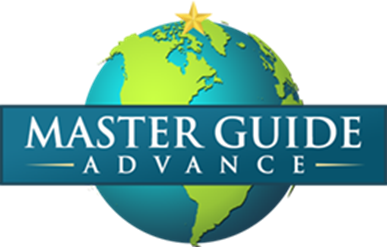 Engel Diagram
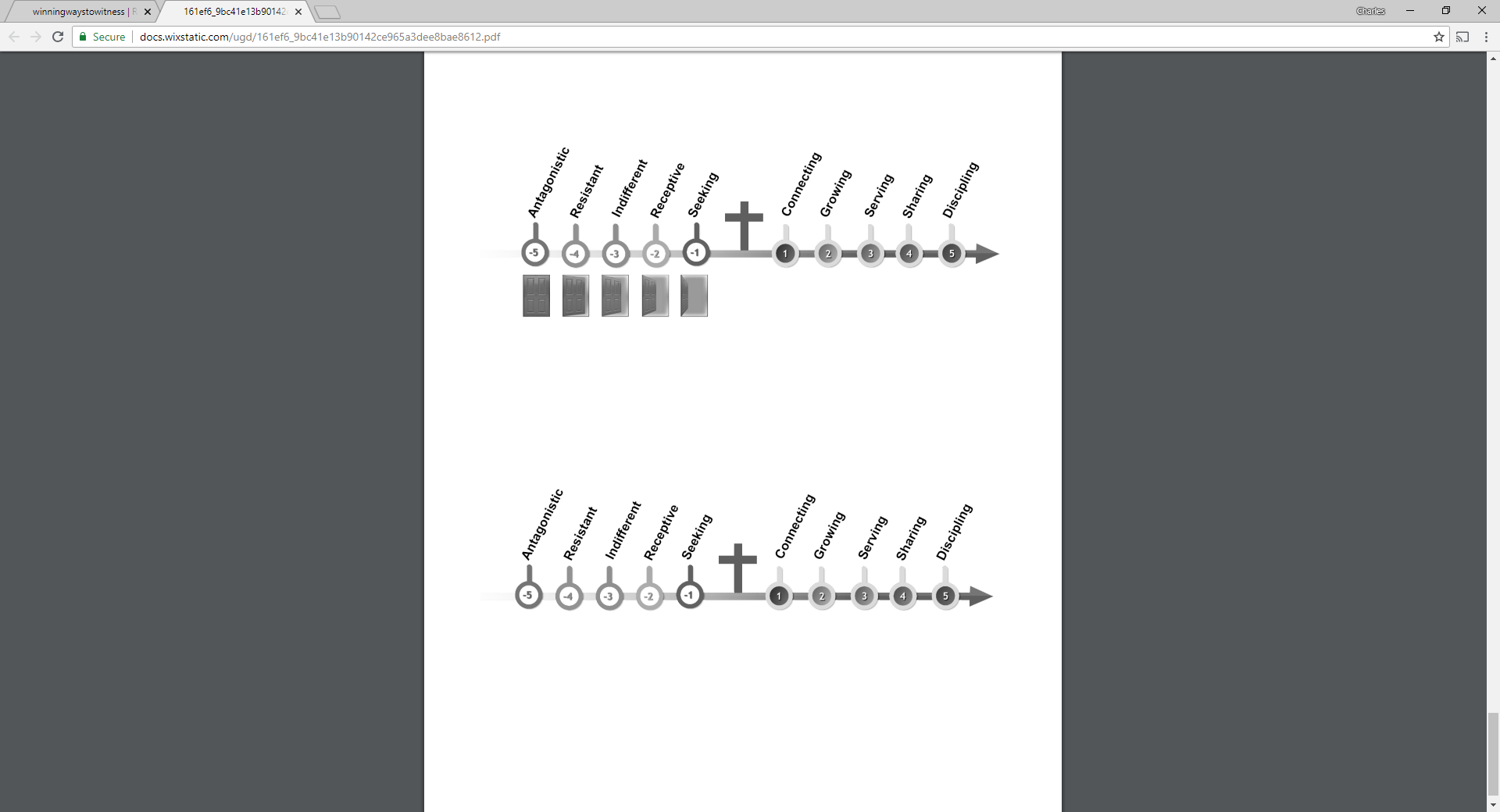 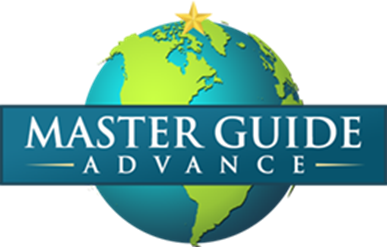 Engel Diagram – Pathfinders
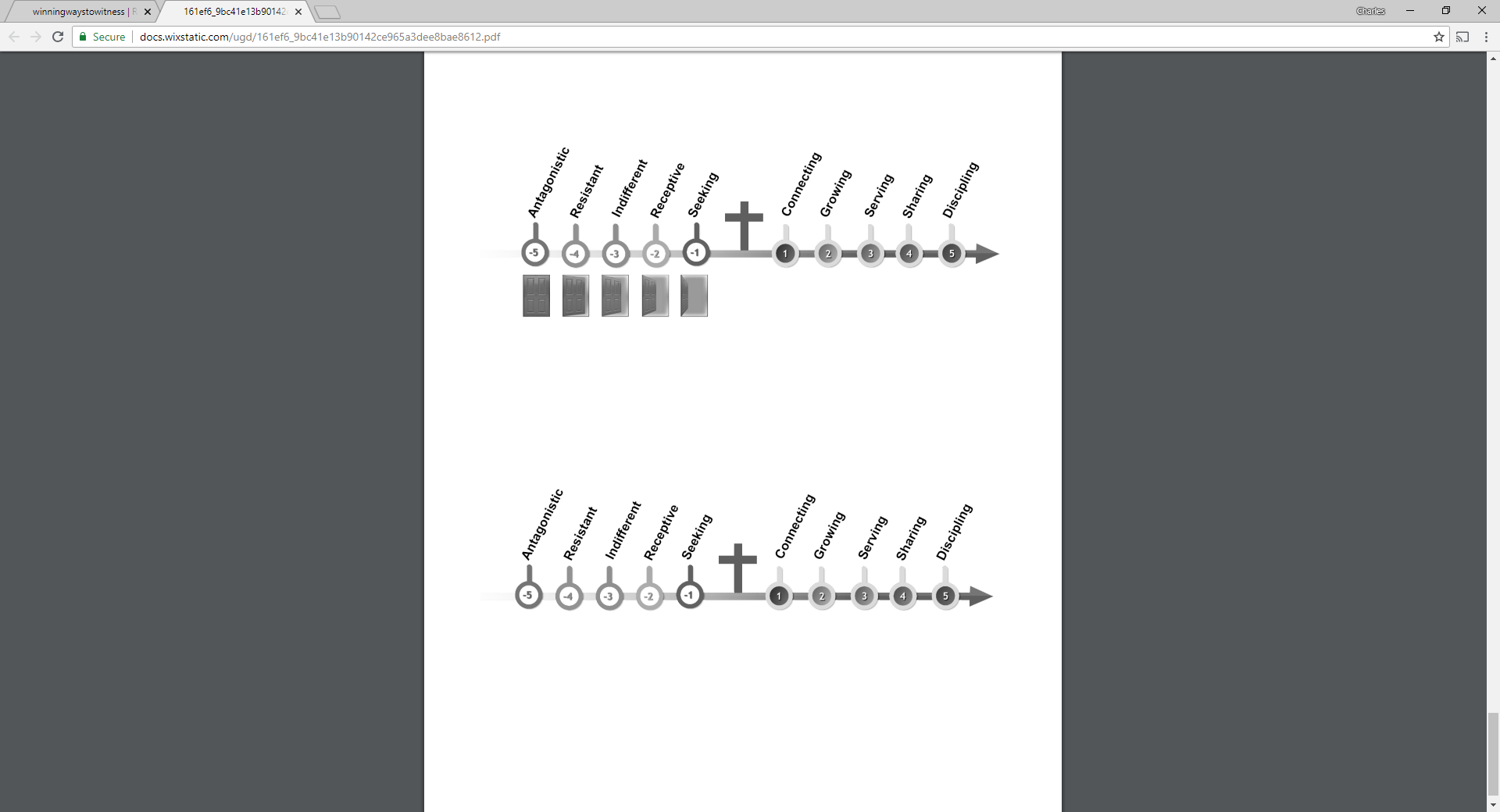 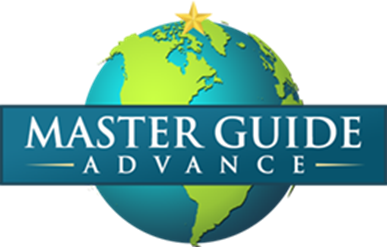 Project Management View
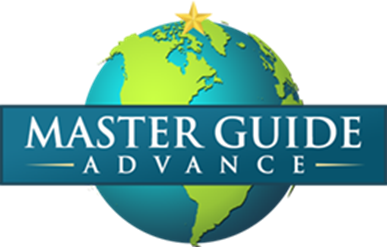 Any questions?
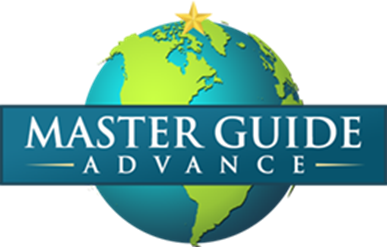 Accounting
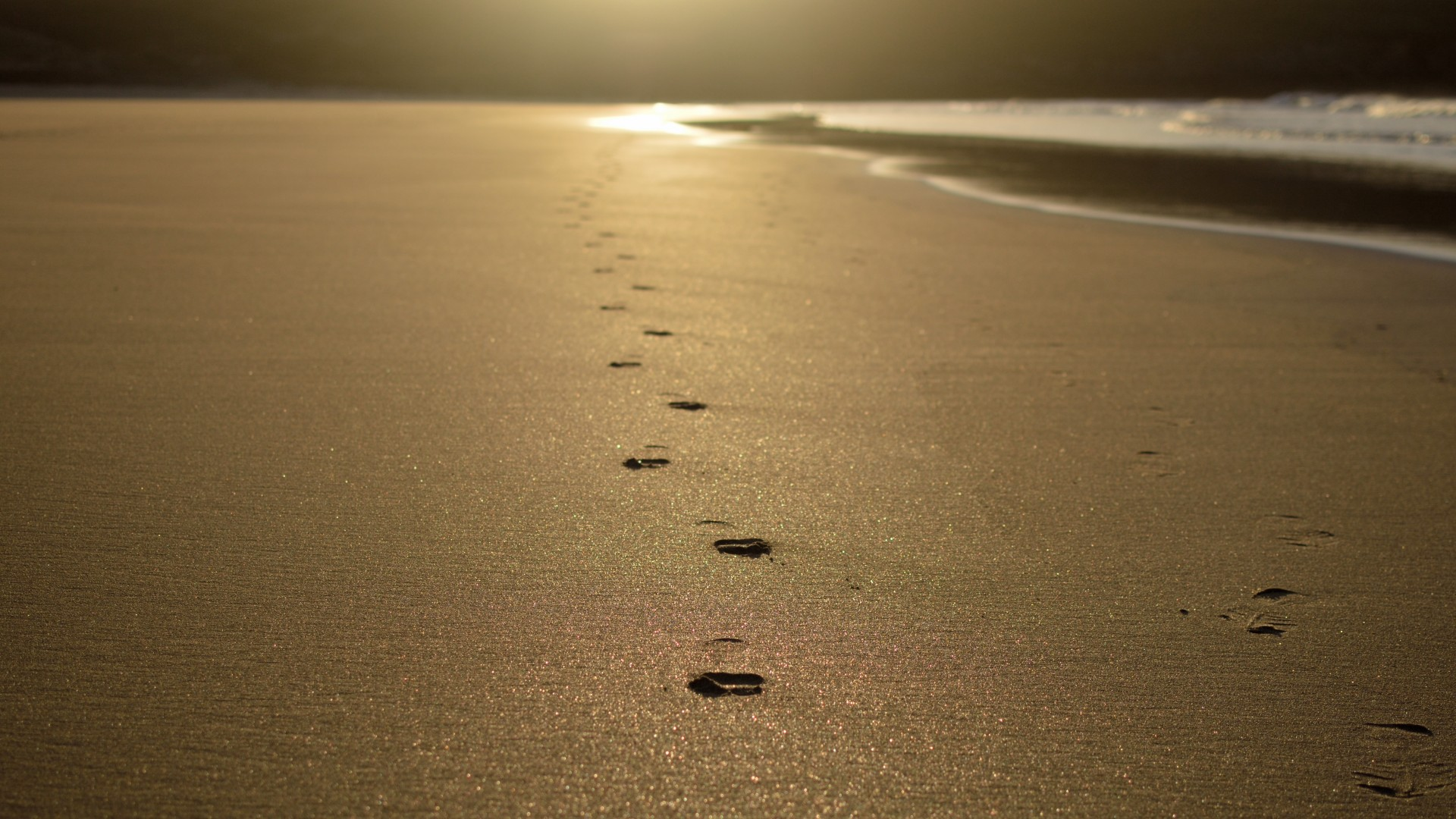 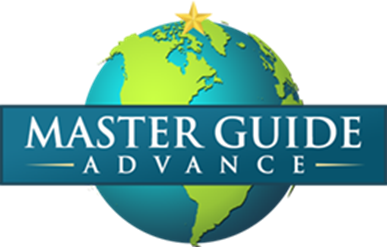 Some thoughts on accounting
There are many different variations of accounting systems
No two churches do accounting in exactly the same way
Take the time to understand the particular system you will be working within
Separate operating accounts (yearly Pathfinder budget) from funding for large events (i.e. International Camporee) that require fundraising over several years
Understand your church’s policies on cash advances, requirements for reimbursements etc.
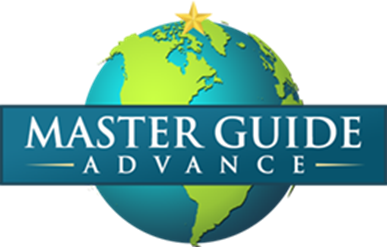 Lets Budget!
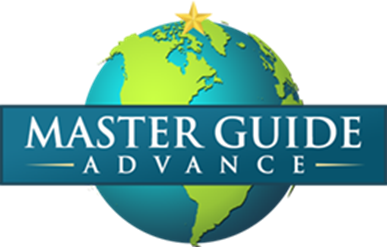 Exercise – Develop a Budget
A club with 25 Pathfinders and 8 staff
Full participation in the conference events
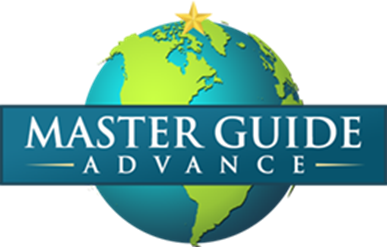 Things to Remember
A budget is only a guide, final spending authority rests with the Church board.  The board is ultimately responsible for how the church’s funds are spent.
Be realistic
Sometimes un-anticipated things happen
Special opportunity
Something breaks
Income or expense situation changes
Be flexible
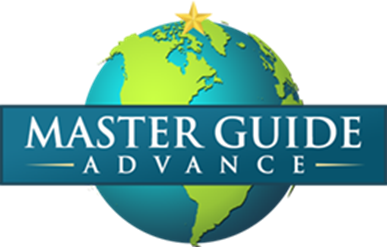 Plan
Execute
Assess
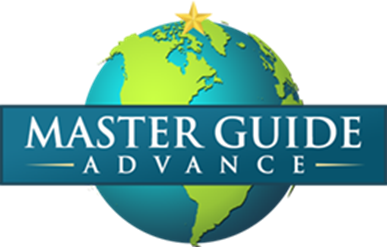 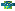 Any questions?
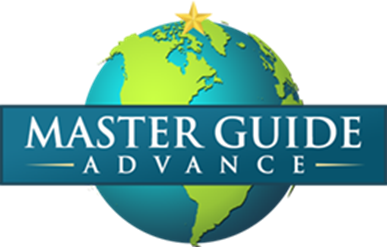